Cryogenic suspensions for future gravitational wave detectors
Mariëlle van Veggel
on behalf of IGR, University of Glasgow
1
LIGO G1800845
May 2018 GWADW – Girdwood - Alaska
Suspension system functions
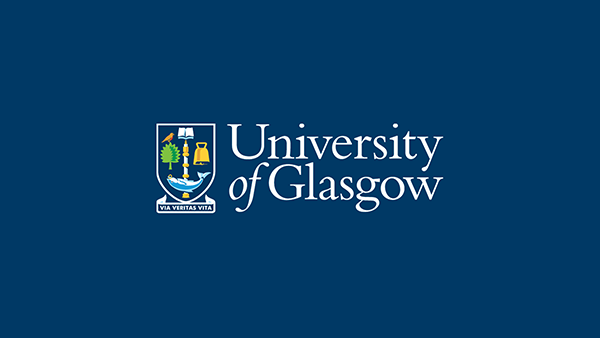 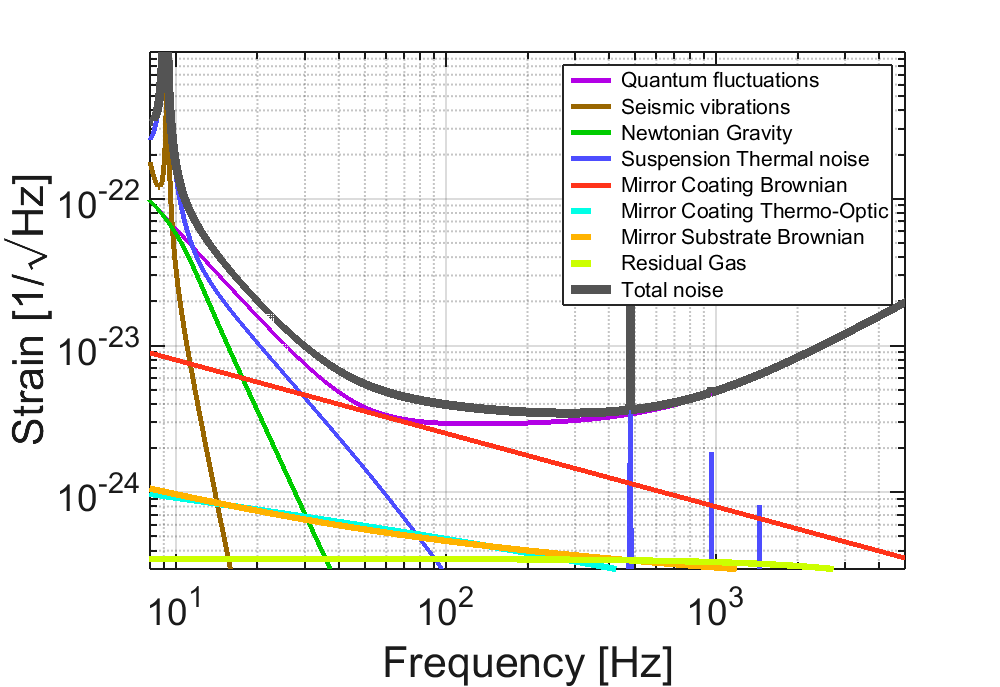 Support the optics to minimise 
     the effects of 
thermal noise in the suspension
seismic noise

Provide damping of low frequency 
     suspension resonances (local control)

Provide means to maintain interferometer arm lengths (global control) while at same time
Not compromise low thermal noise of mirror
Not (re)introduce noise through control loops
Provide interface with seismic isolation system and core optics system
Support optic so that it is constrained against damage from large motions
Accommodate a thermal compensation scheme
GWINC v3.1
2
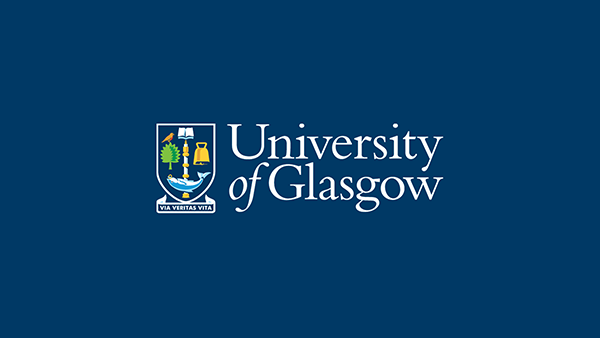 aLIGO test mass suspension
Source: G1600324
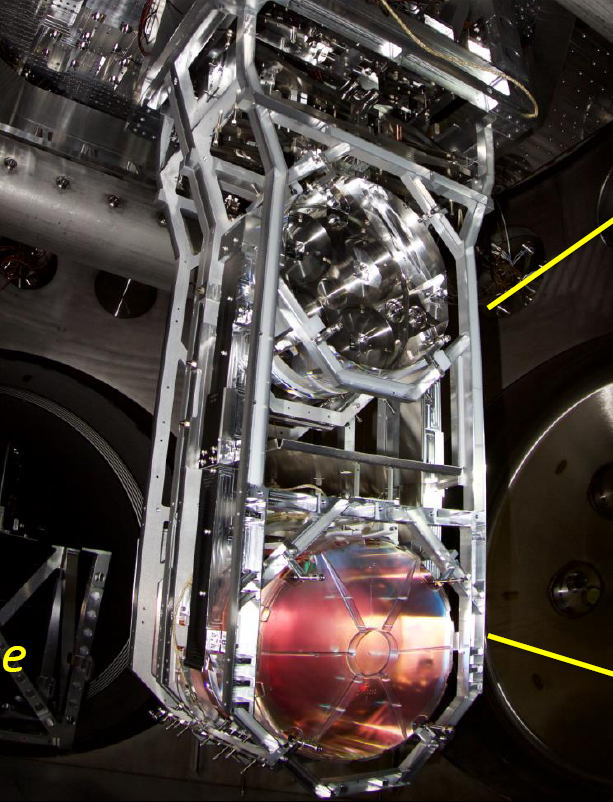 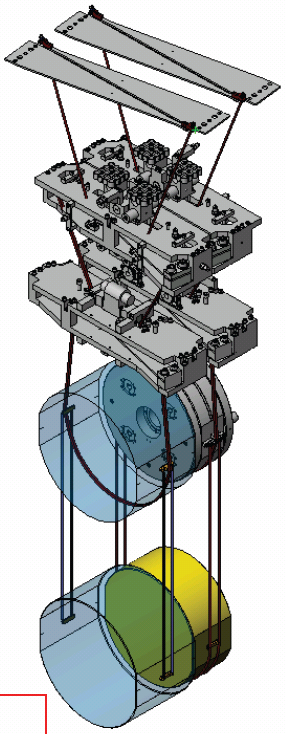 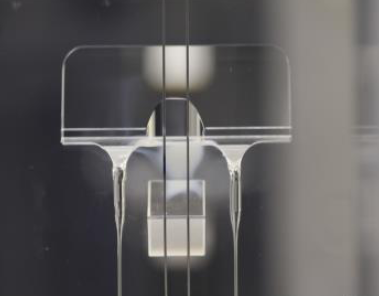 Steel upper stages 
Fused silica middle stage
Fused silica optics last stage.
Fused silica fiber suspension.
Strong chemical bonds and welds create quasi-monolithic assemblies. (i.e from two pieces of glass you get one)
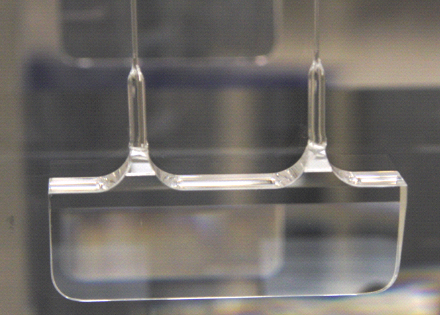 Fibre
Weld horn
Ear
The future
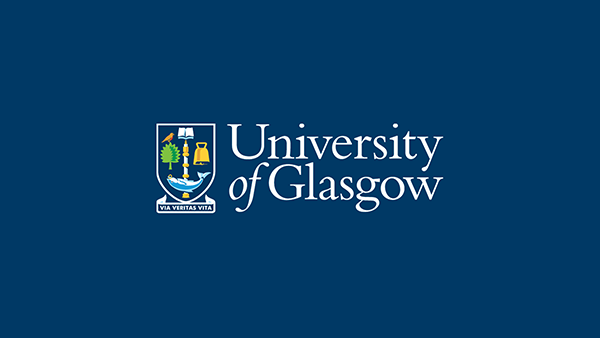 Room temperature detectors with heavier and longer suspensions  -> A+, ET-HF, Cosmic Explorer 
Cryogenic detectors with heavier and longer suspensions                   -> Voyager, ET-LF, Cosmic Explorer
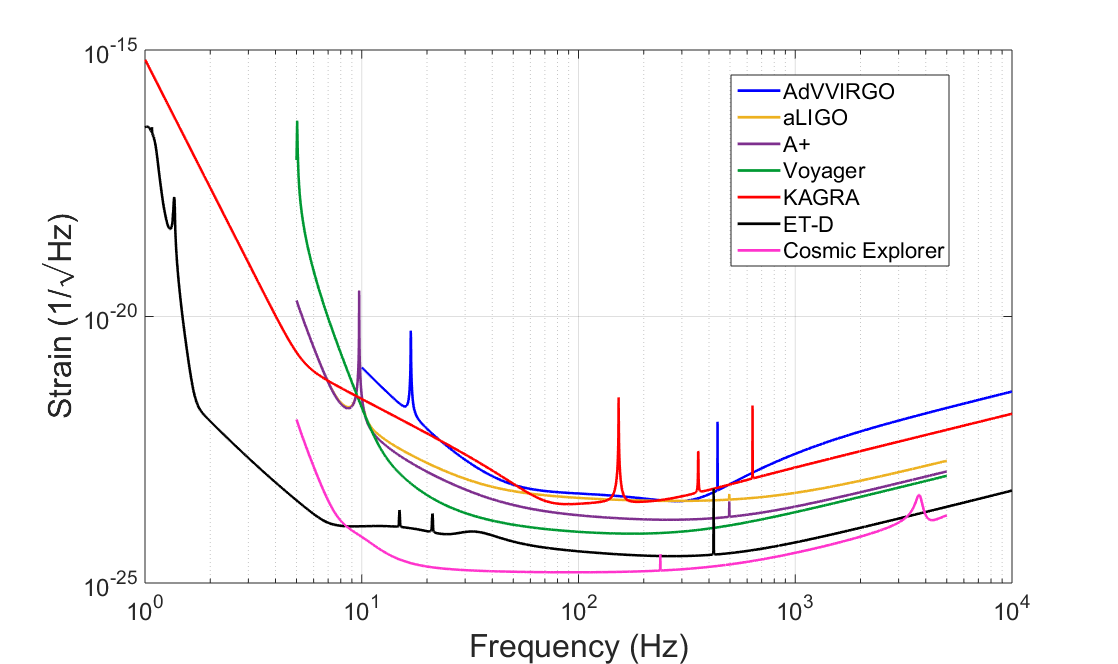 M. Evans, T1500293-v8
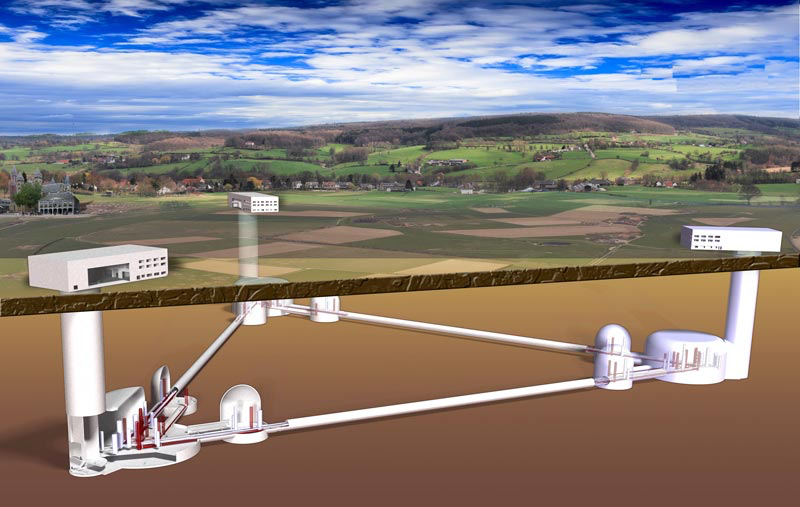 Silica, silicon, sapphire
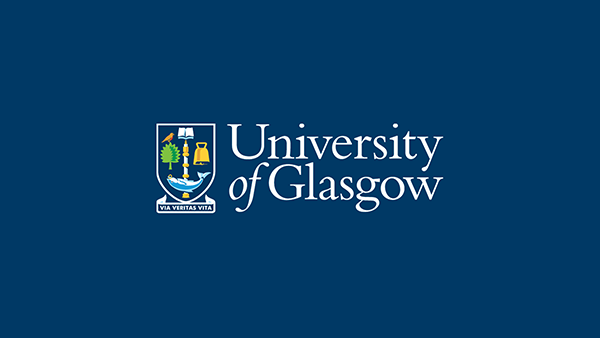 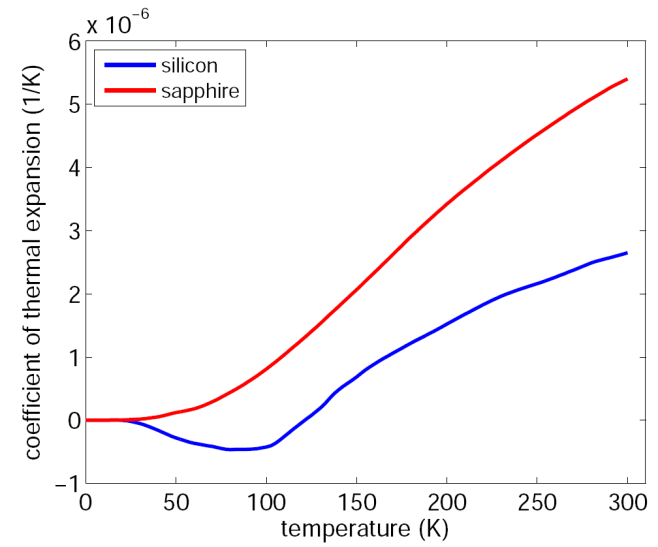 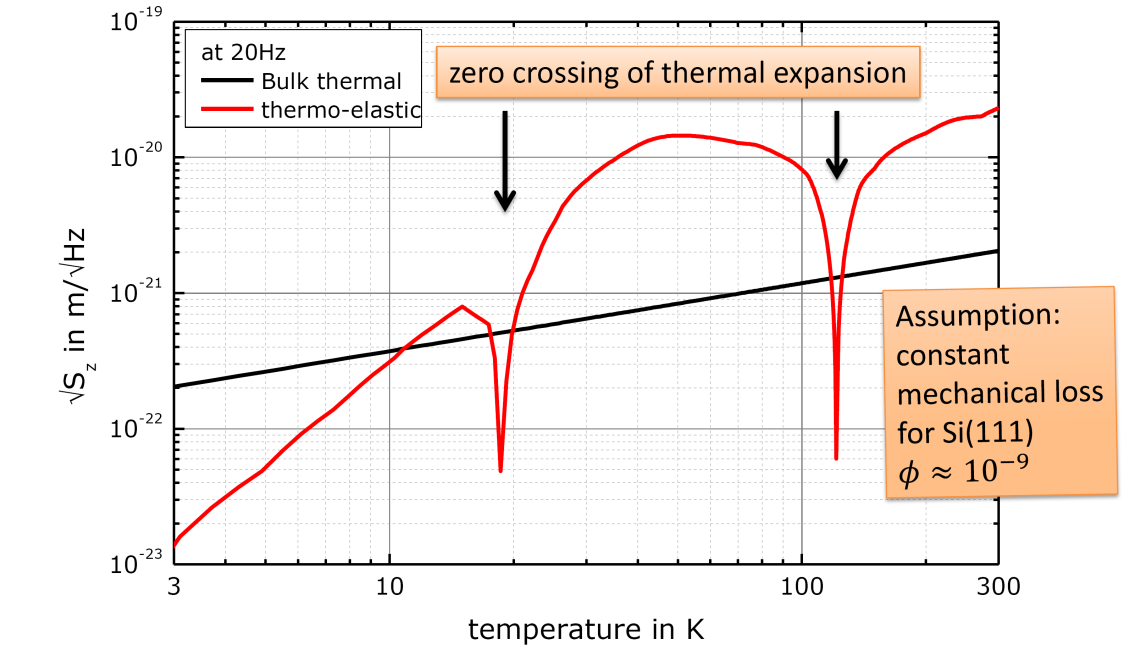 Additional requirements for cryogenic suspensions
High thermal conductivity (to dissipate laser heat)
Low thermal expansion (minimise thermo-elastic)
Low loss
Silicon and sapphire are top candidates
ET concept design doc. 2011
G. Hofmann, GWADW, Elba, 2013
ET concept design doc. 2011
G. Hofmann, GWADW, Elba, 2013
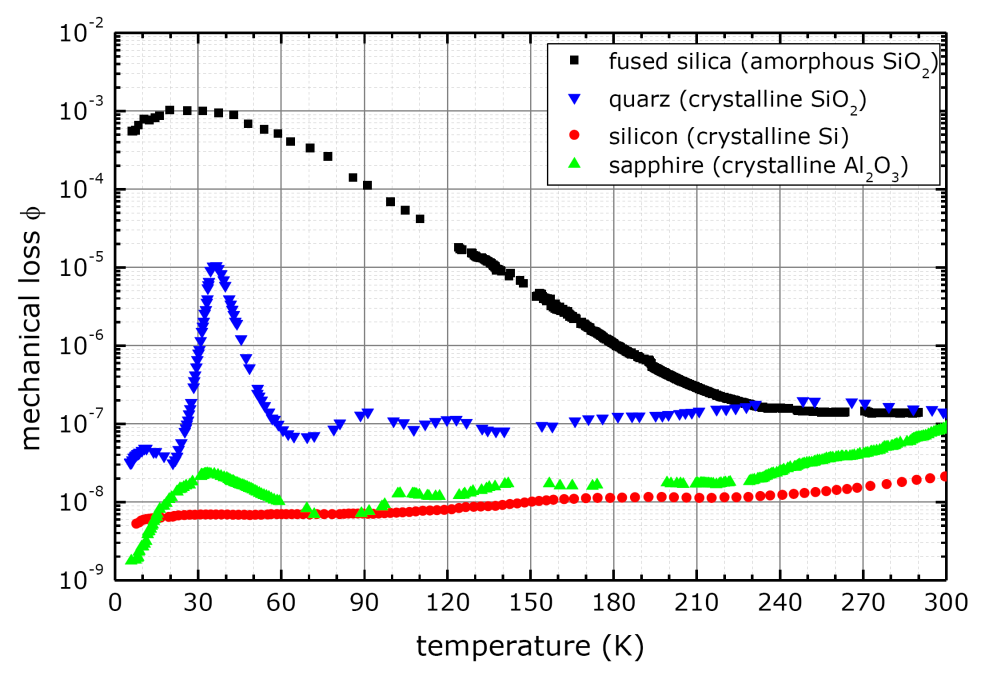 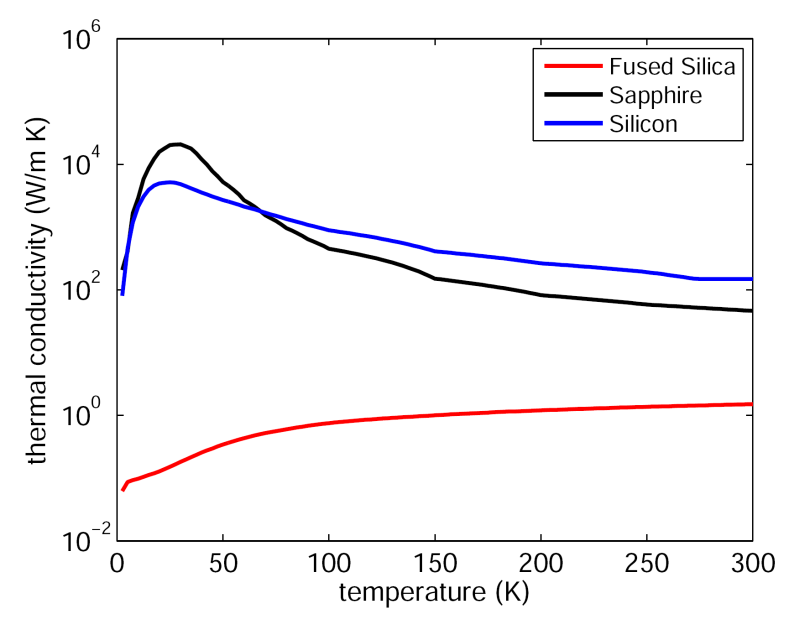 Cryogenic crystalline suspension designs
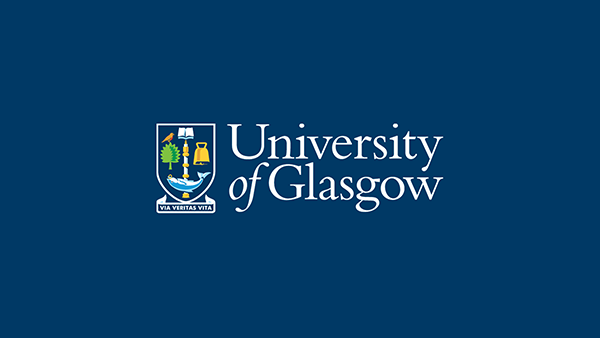 KAGRA sapphire suspension
Voyager silicon suspension
NOT A CONCEPT: REAL
A CONCEPT
See talk 13 May, Rana Adhikari
LIGO-G1800986-v1
~200 kg @ 123 K with 2 µm laser in LIGO 4 km facilities
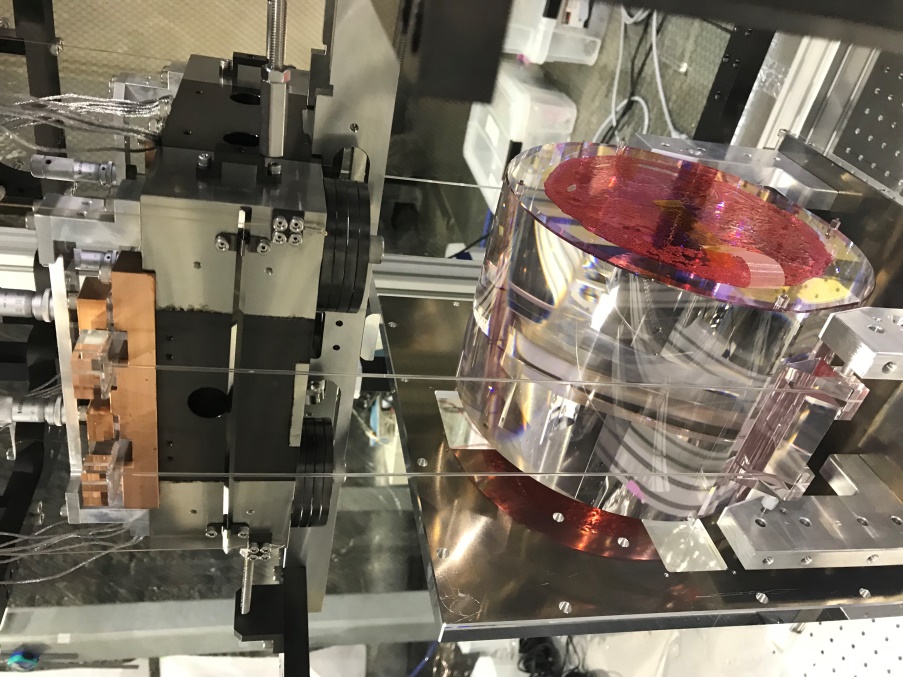 ET-LF silicon suspension
Courtesy of Rahul Kumar
A CONCEPT
See talk 13 May, Harald Lück, 
LIGO-G1800984-v1
~200 kg @ 10 K with 1.55 or 2 µm laser in triangular 3-in-1 10 km arm length, xylophone facility
Few pictures of quasi-monolithic silicon suspensions exist. Focus has been on feasibility and technology development studies for different elements of a suspension.
23 kg @ 20 K
See talk on 12 May, KAGRA: Status and near term plans Kiwamu Izumi (ISAS) Yutaro Enomoto (U-Tokyo) 
LIGO-P1800131-v1
6
Cryogenic crystalline suspension elements
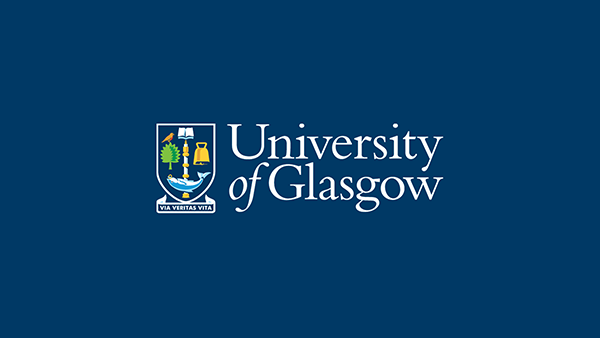 How can big enough test masses with the right opto-mechanical properties be produced?
See core optics for 3G detectors talk by Iain Martin (LIGO-G1801018)
How best to produce silicon (or sapphire) suspension fibres?
Etching from wafer
Machining
Crystal growth techniques (e.g. micro-pulling technique and laser heated pedestal growth)
Jointing techniques
Welding
Hydroxide catalysis bonding
Indium/gallium bonding
Silicon and sapphire fibre production and performance research in Glasgow
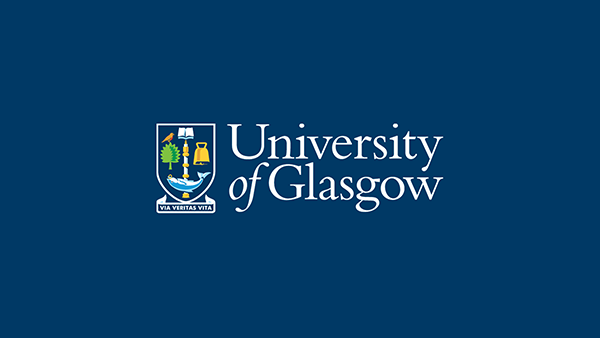 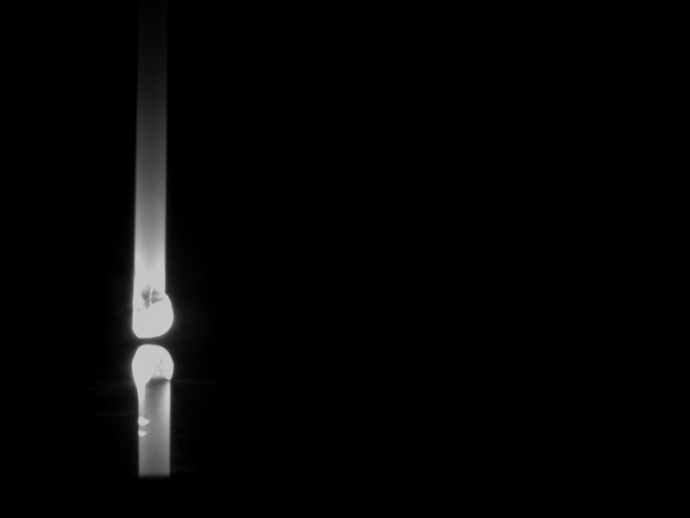 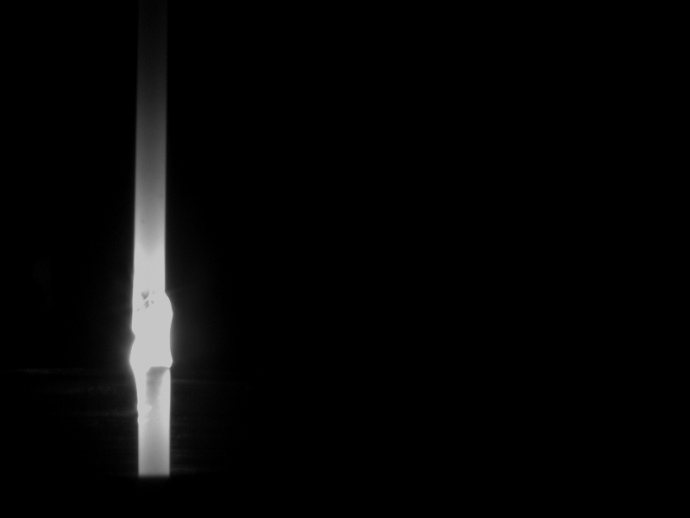 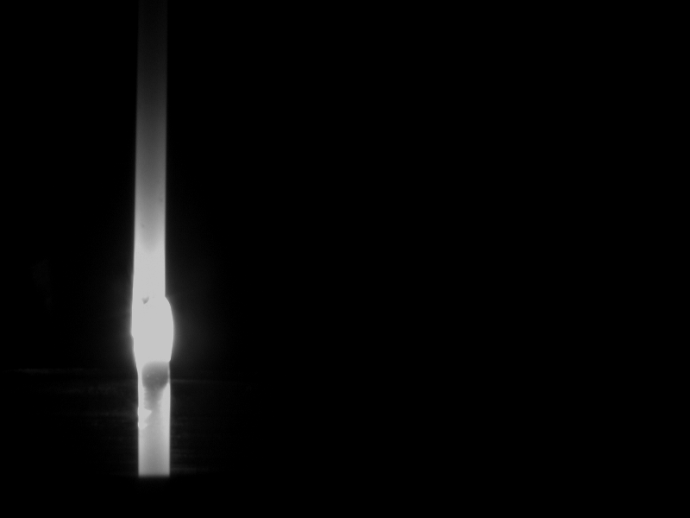 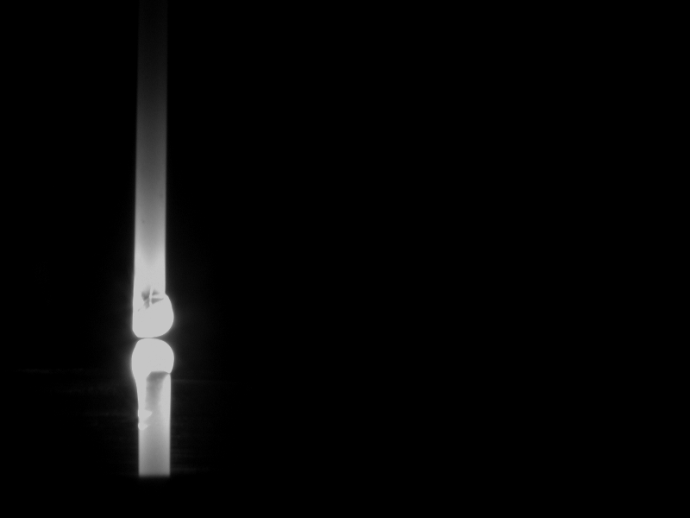 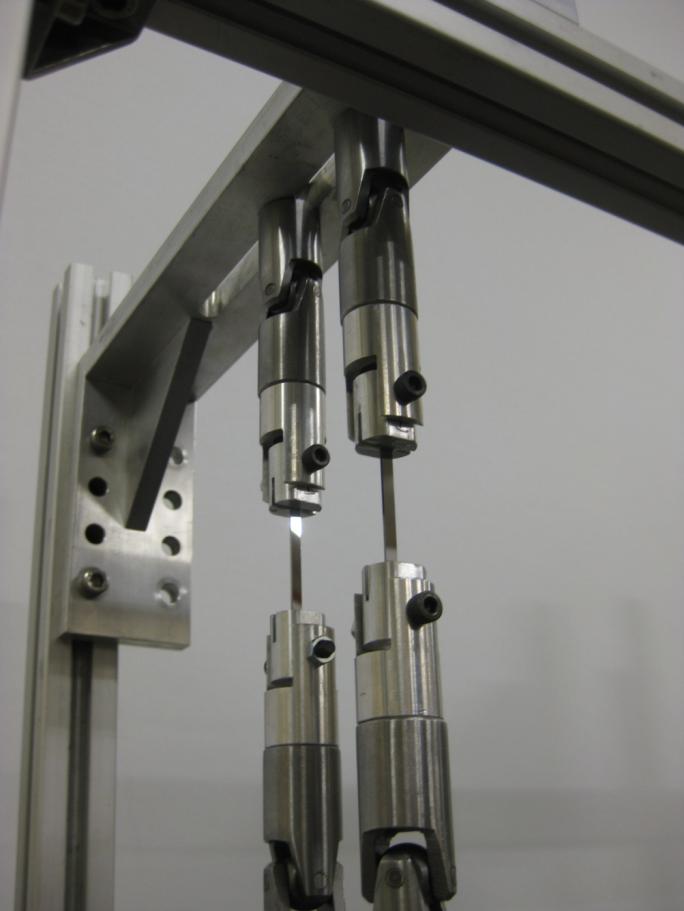 First steps to sapphire fibres with laser heated pedestal growth
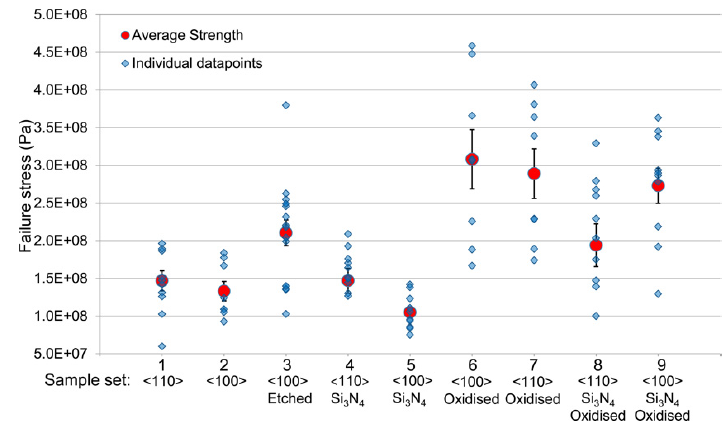 Strength tests on silicon ribbons etched from a wafer
Cumming et al., 
Class. Quantum Grav. 31 
(2014) 025017 (16pp)
8
[Speaker Notes: combine this to show all noise budgets together. leave slides complete in additional slides. 

In aLIGO thermal noise arising from bonds was to be 10% of the total thermal noise budget @ 100 Hz
	Thermal noise budget @ 100 Hz is ~210-24 /Hz 
	Bond thermal noise budget per test mass ~210-25 /Hz (710−22 m/√Hz, (T010075-01,2009))

Calculated: 1.410-25 /Hz (5.4 10−22 m/√Hz )
	assuming bond loss  of 0.11 at 293 K

1/sqrt(Hz)
KAGRA 210-25 *1500 
aLIGO 210-25
ET 410-26]
Hydroxide catalysis bonding of silicon and sapphire - strength
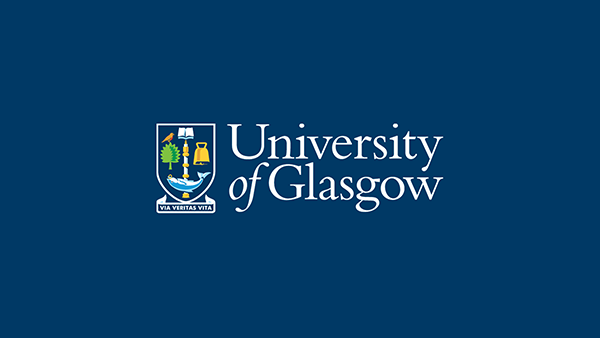 Tensile strength (4-point bending) of sapphire-sapphire and silica-silica HCBs with curing time (in air)
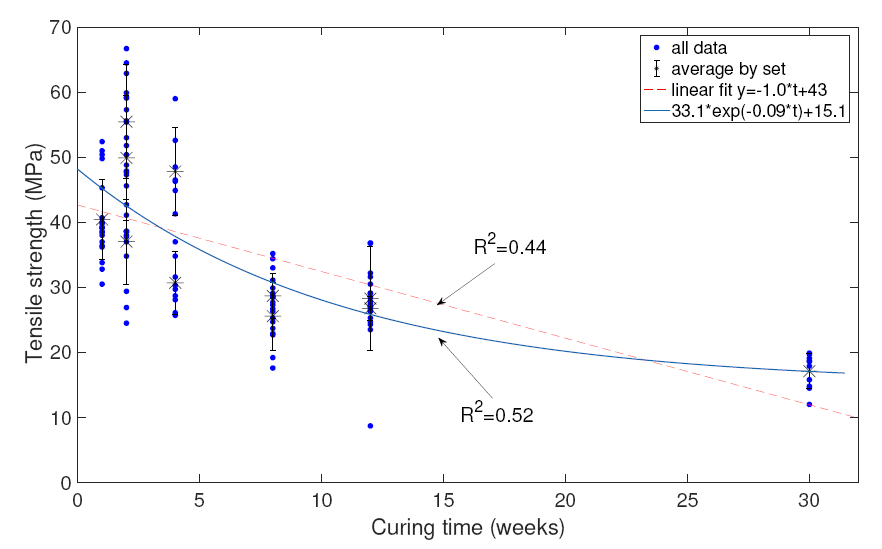 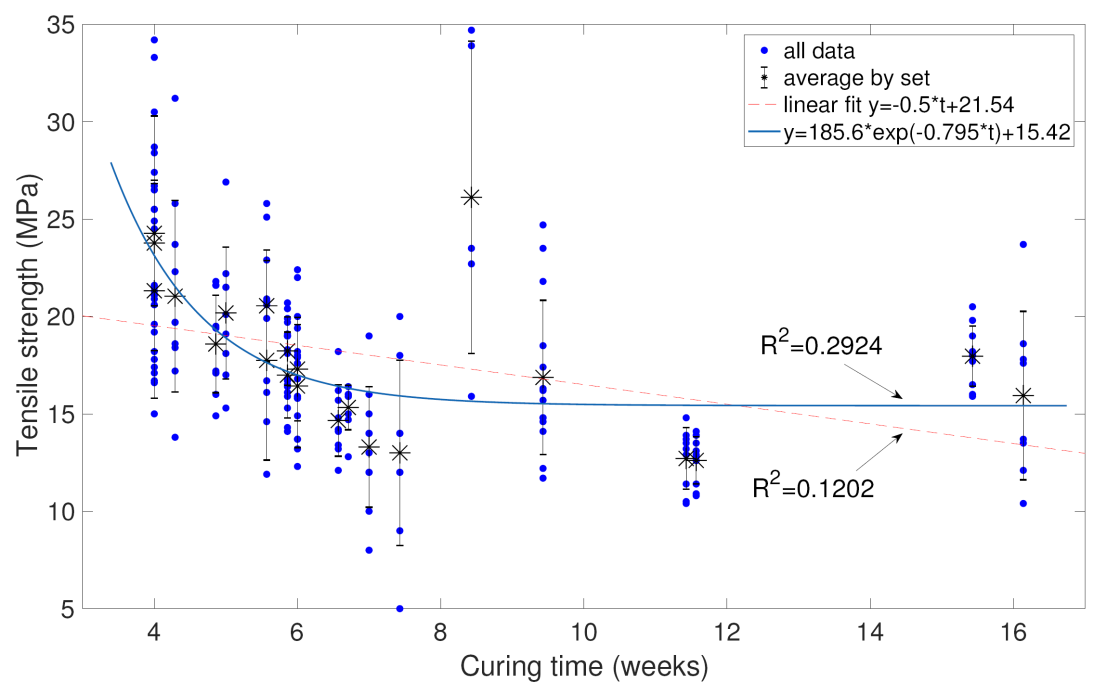 C-plane sapphire
Silica
PhD work Rebecca Douglas and Margot Phelps – manuscript in preparation
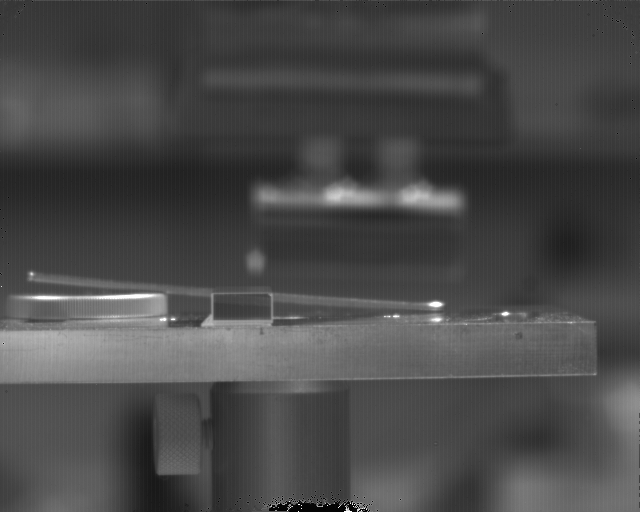 Similar curing time experiments with silicon-silicon bonds are ongoing.
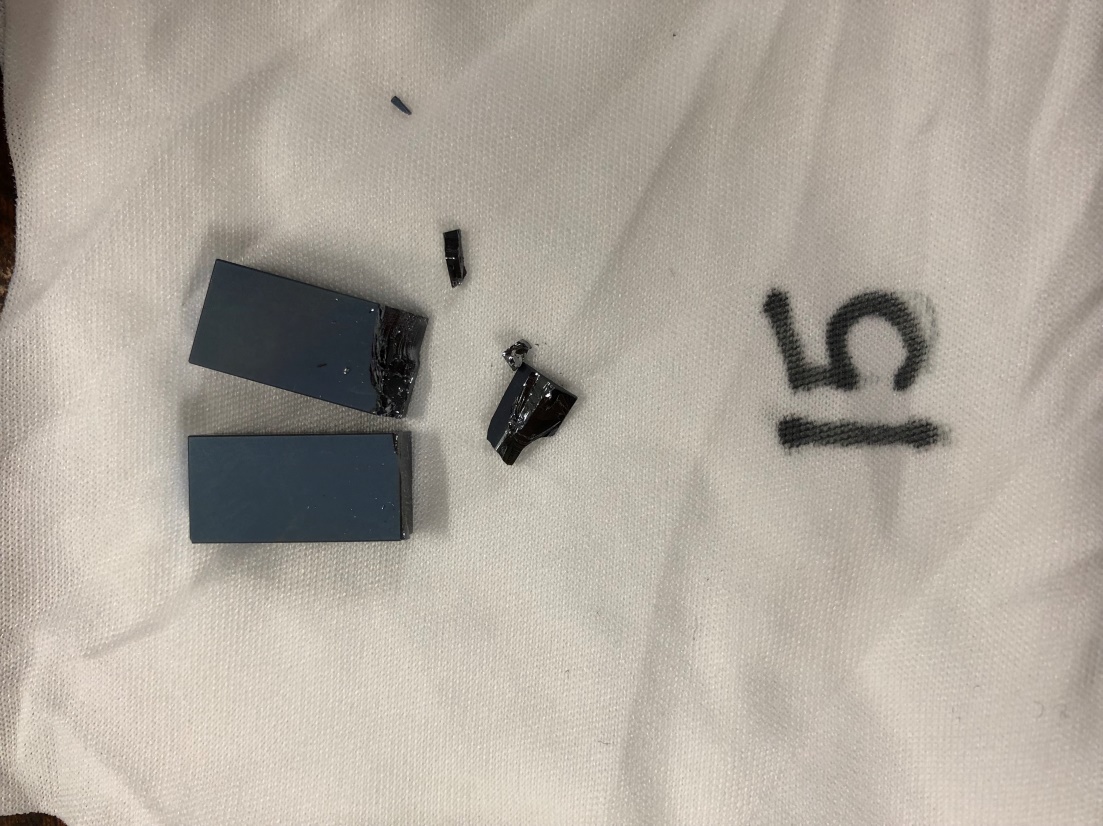 Silicon halves after bond strength test.
PhD work Mariela Masso Reid
Thermal image through silicon sample to assess bond quality
9
[Speaker Notes: combine this to show all noise budgets together. leave slides complete in additional slides. 

In aLIGO thermal noise arising from bonds was to be 10% of the total thermal noise budget @ 100 Hz
	Thermal noise budget @ 100 Hz is ~210-24 /Hz 
	Bond thermal noise budget per test mass ~210-25 /Hz (710−22 m/√Hz, (T010075-01,2009))

Calculated: 1.410-25 /Hz (5.4 10−22 m/√Hz )
	assuming bond loss  of 0.11 at 293 K

1/sqrt(Hz)
KAGRA 210-25 *1500 
aLIGO 210-25
ET 410-26]
Hydroxide catalysis bonding of silicon and sapphire – mechanical loss
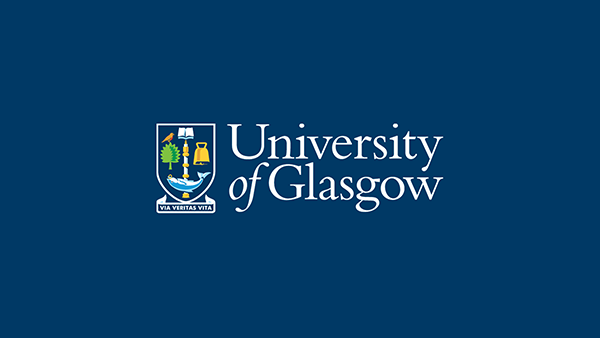 Mechanical loss of silicon-silicon HCBs
In tuning fork design
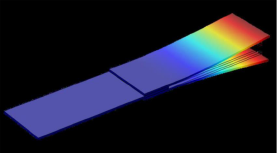 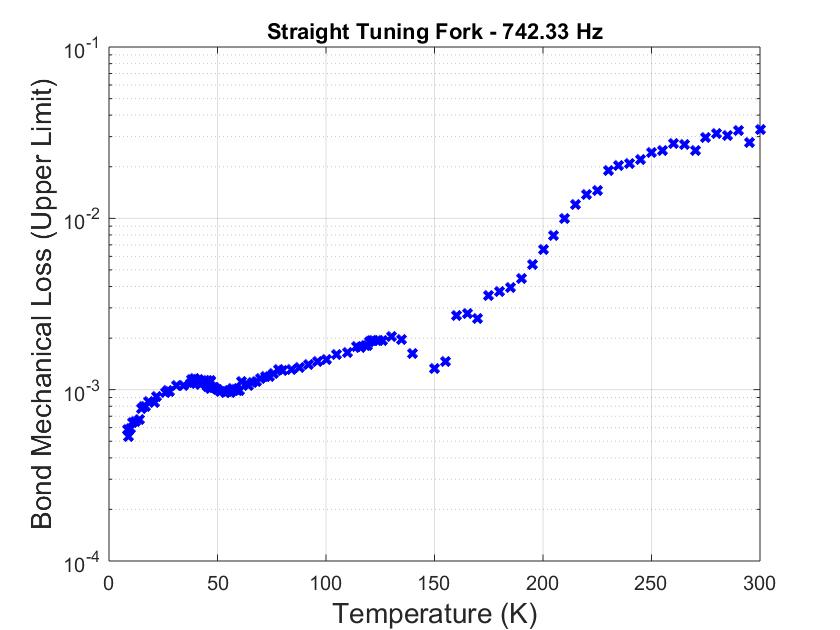 PRELIMINARY
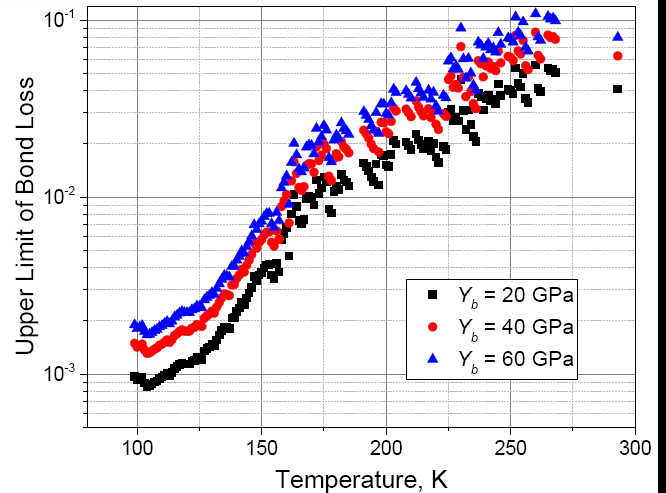 Prokhorov et al., Phys. Lett. A, 2017
Losses are very similar to loss in sapphire-sapphire bonds 
(see Haughian et al. PRD 2016)
Joint work with colleagues at Moscow State University
Latest measurements and modelling by Peter Murray and Karen Haughian
10
[Speaker Notes: combine this to show all noise budgets together. leave slides complete in additional slides. 

In aLIGO thermal noise arising from bonds was to be 10% of the total thermal noise budget @ 100 Hz
	Thermal noise budget @ 100 Hz is ~210-24 /Hz 
	Bond thermal noise budget per test mass ~210-25 /Hz (710−22 m/√Hz, (T010075-01,2009))

Calculated: 1.410-25 /Hz (5.4 10−22 m/√Hz )
	assuming bond loss  of 0.11 at 293 K

1/sqrt(Hz)
KAGRA 210-25 *1500 
aLIGO 210-25
ET 410-26]
Thermal noise contribution HCB’s
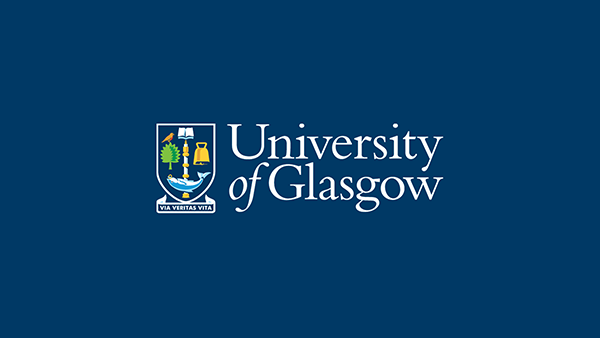 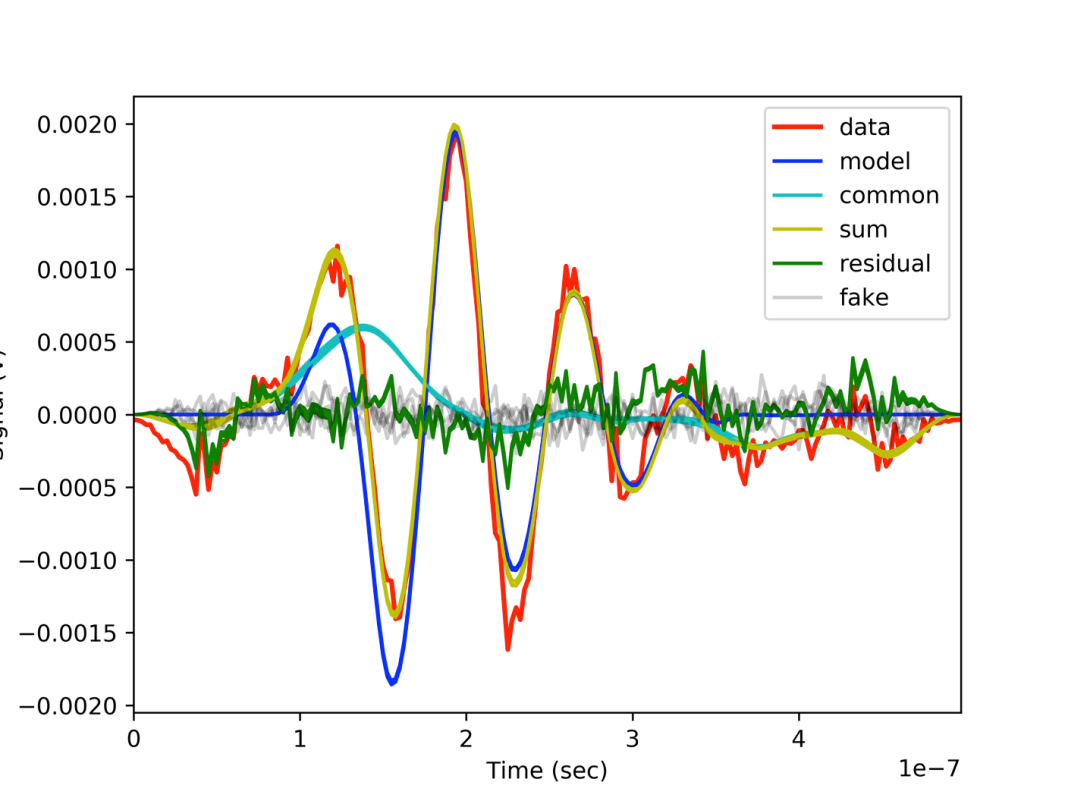 Signal(V)
substrate 1
substrate 2
Tpulse
Time(s)
Rbond interface
Transducer
Tpulse
Paper accepted Phelps et al., 
PRD April 2018
LIGO-P1700423
bond
Rback
Transducer control
… and impact on thermal noise

… which is below expected requirements
~6mm
~6mm
<100nm-100nm
Hydroxide catalysis bonding of silicon – thermal conductivity
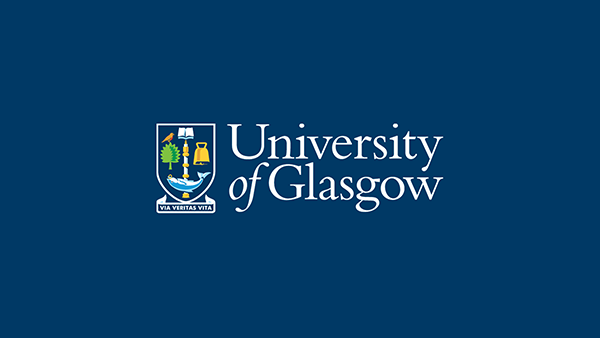 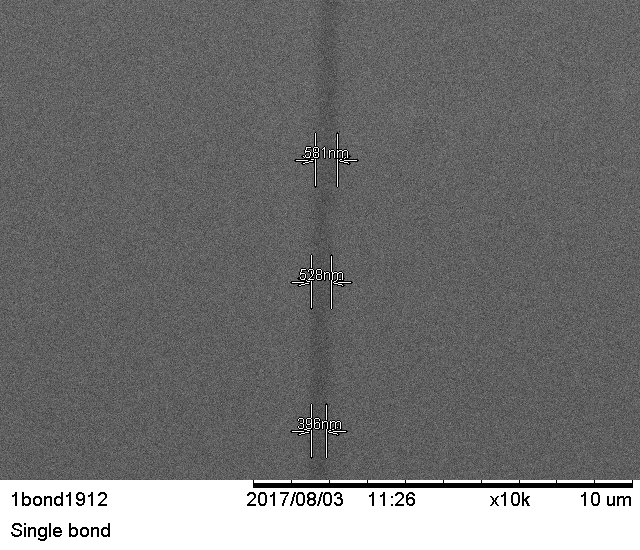 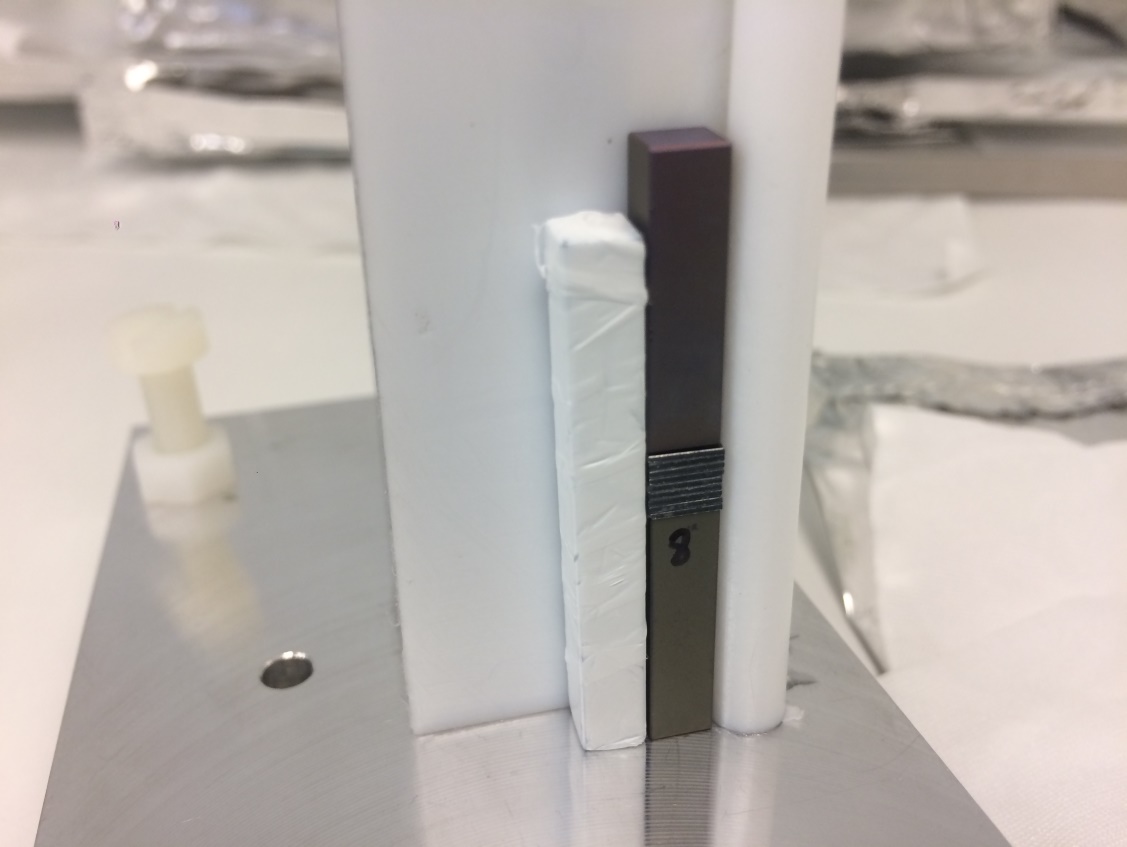 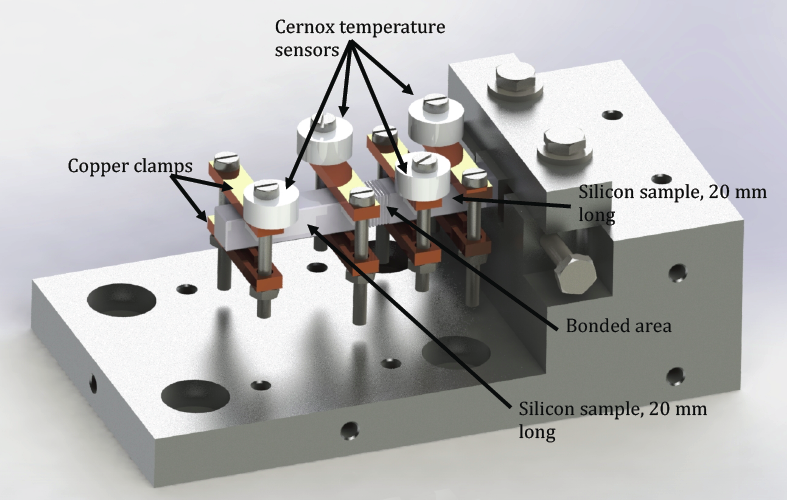 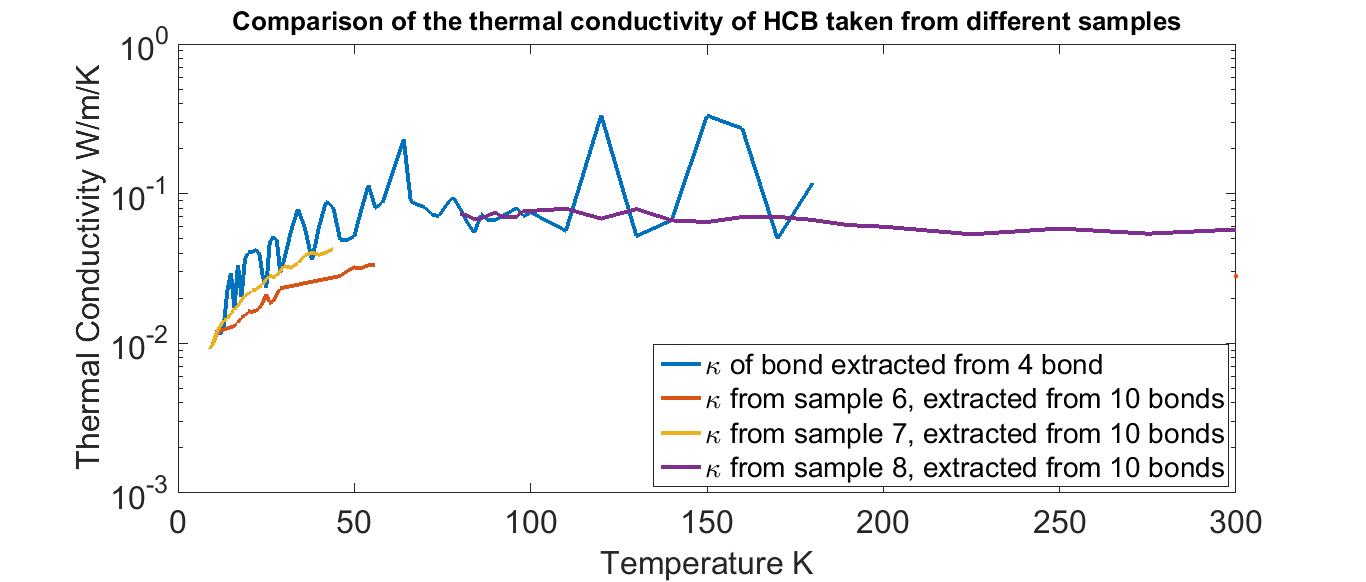 Sample 8 during curing
581 nm
10 bonds
528 nm
396 nm
Though thermal conductivity is low, the bond is also extremely thin. The expected thermal gradient across a bond is extremely small. 
0.06 mK for a total thermal gradient of 15 K between test mass and marionetta for ET
PhD work Mariela Masso Reid
12
[Speaker Notes: combine this to show all noise budgets together. leave slides complete in additional slides. 

In aLIGO thermal noise arising from bonds was to be 10% of the total thermal noise budget @ 100 Hz
	Thermal noise budget @ 100 Hz is ~210-24 /Hz 
	Bond thermal noise budget per test mass ~210-25 /Hz (710−22 m/√Hz, (T010075-01,2009))

Calculated: 1.410-25 /Hz (5.4 10−22 m/√Hz )
	assuming bond loss  of 0.11 at 293 K

1/sqrt(Hz)
KAGRA 210-25 *1500 
aLIGO 210-25
ET 410-26]
Towards future cryogenic detectors –indium bonding
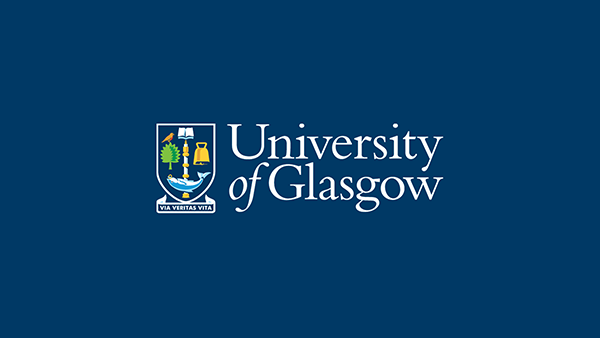 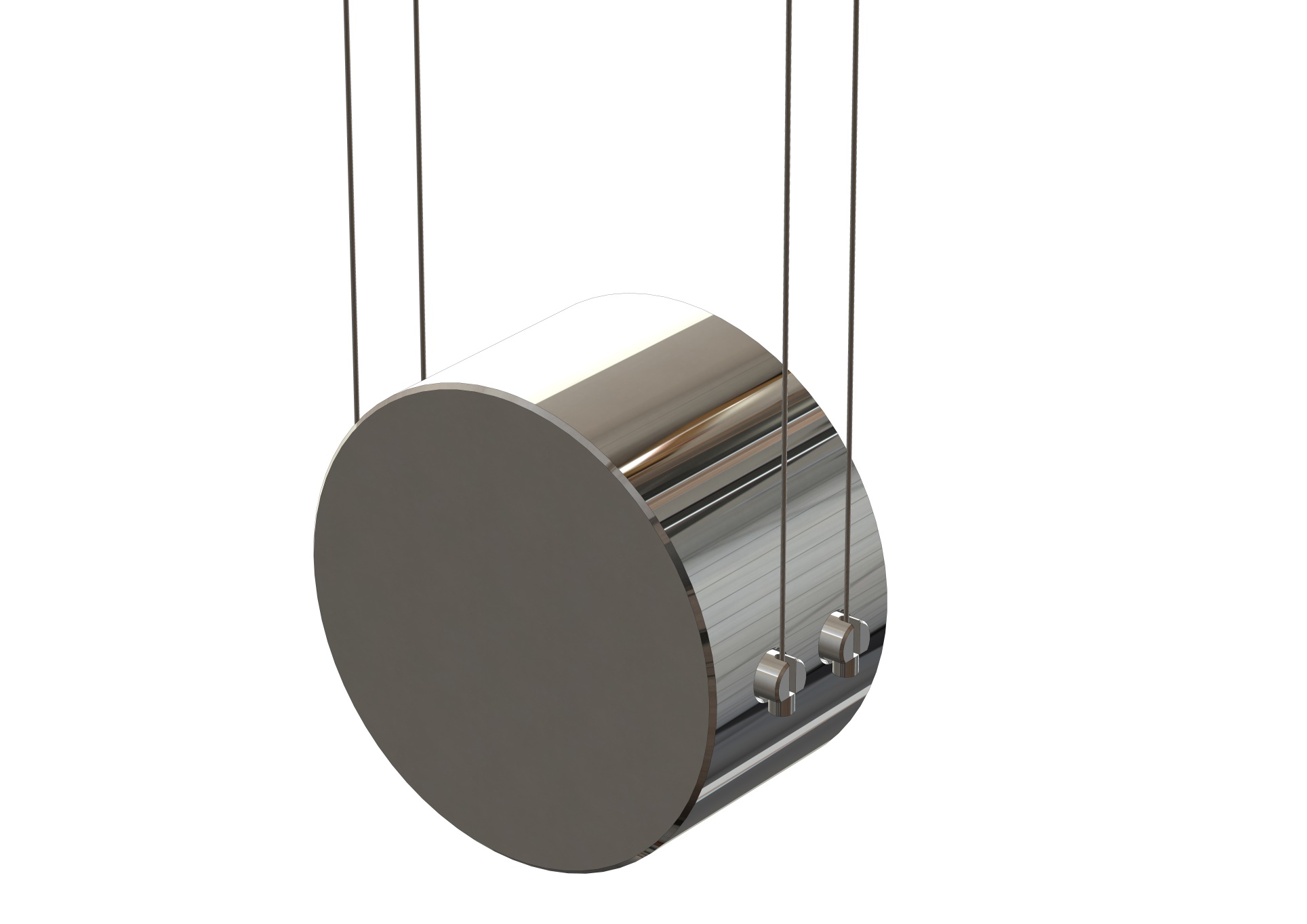 Considering indium bonding for suspension designs with nail head fibres underneath the ear (like Adv Virgo and KAGRA)
Bond under compression
Debonding possible - fibres with nailheads are replaceable – with low risk of damage to test mass
Indium bonding was considered for GEO600 (Twyford thesis, 1998) and KAGRA  (LIGO-G1500951)
Is considered a potential solution for some interfaces ET (ET-0106C-10)   
Rejected for GEO600 as indium has low melting temperature (156 C), so creep during vacuum bake out
Indium bond under compression between ‘nailhead’ and ‘ear’
13
[Speaker Notes: remind people they are posterior distributions so important thing is that they overlap.]
Indium bond loss, sapphire
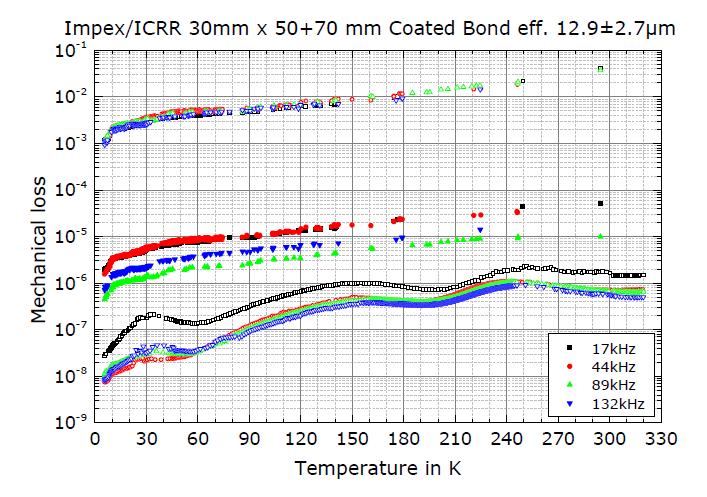 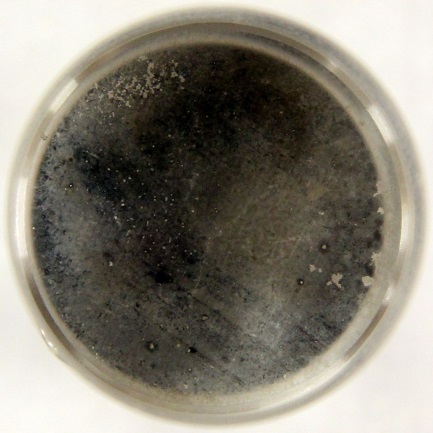 Indium bond loss
Loss of the bonded sample
Loss of the reference sample
A non-uniform indium layer can increase the loss of the joint.
Indium bond loss is ~ (2 – 3) x 10-3 at 20K.
14
(Class. Quantum Grav. 32 (2015) 245013 G Hofmann et al)
Indium bonding -  assessing bond quality
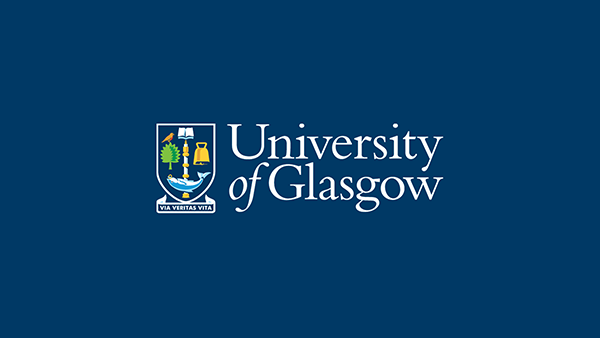 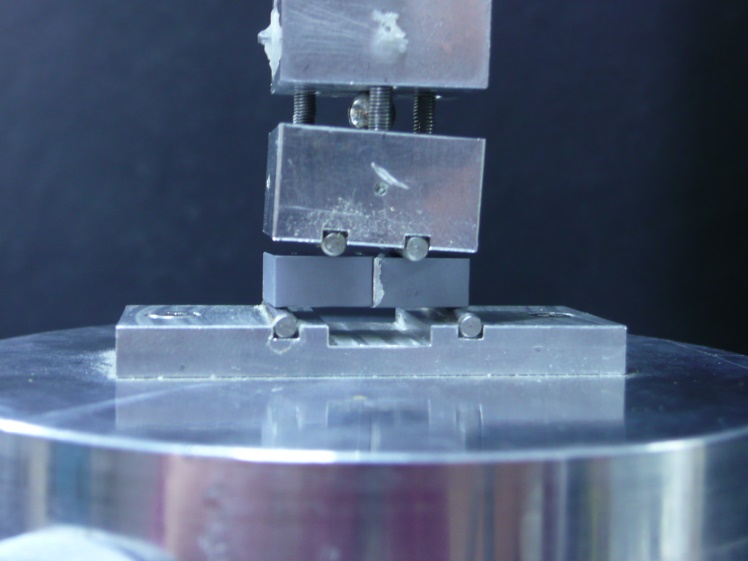 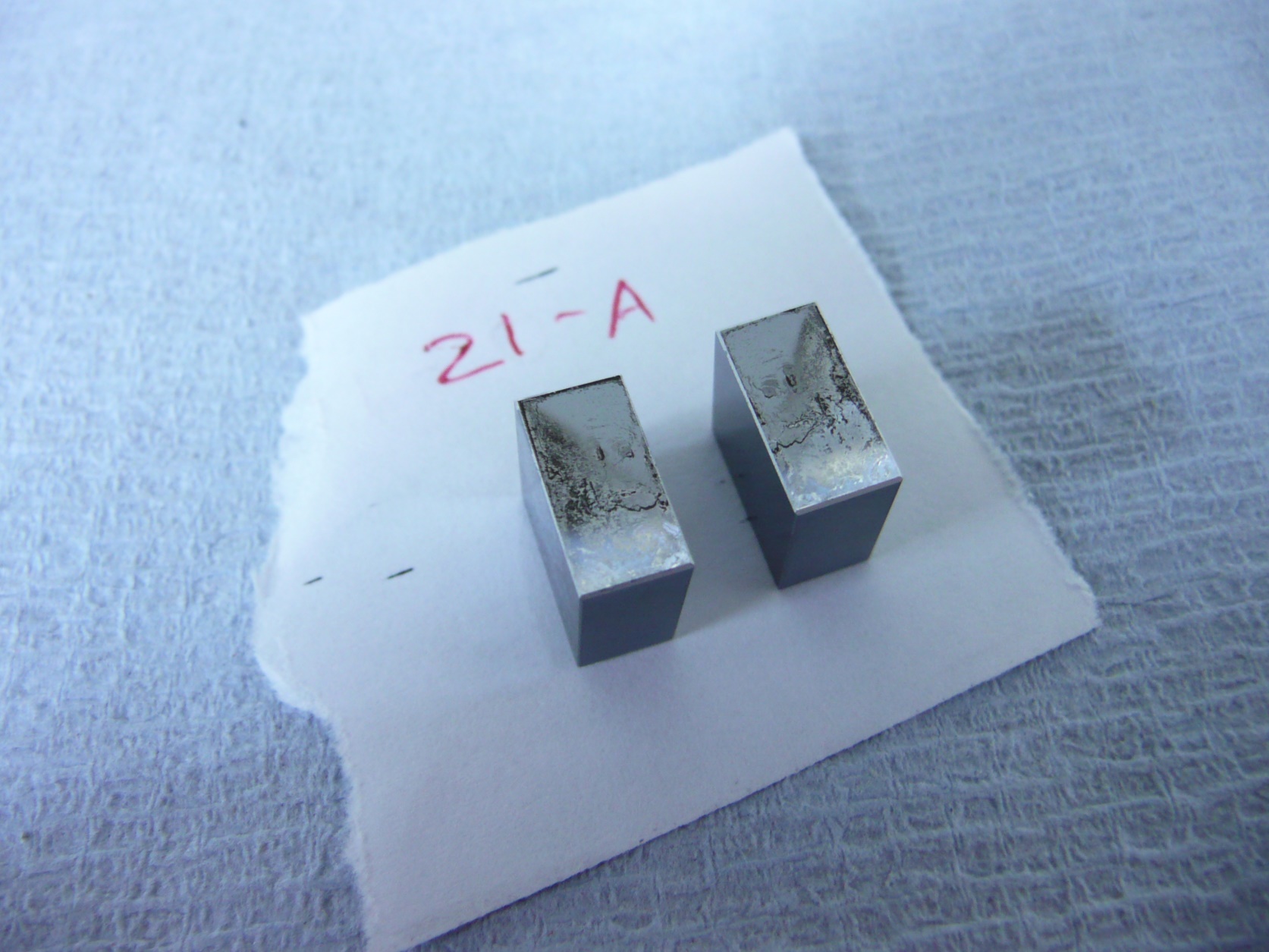 4-point bend test
Visual inspection
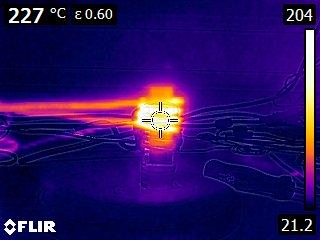 Images under Nomarski microscope
Induction 
heating
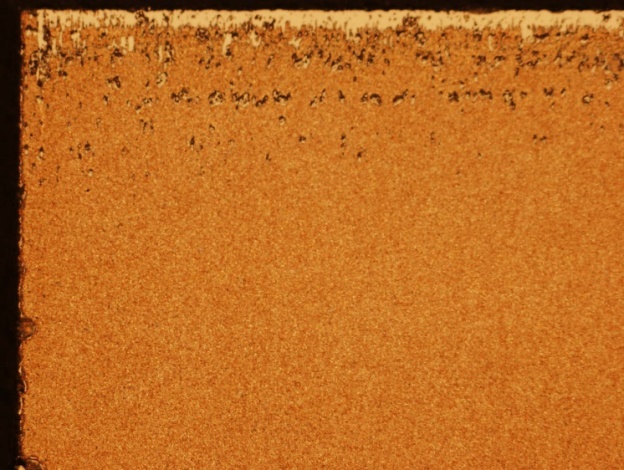 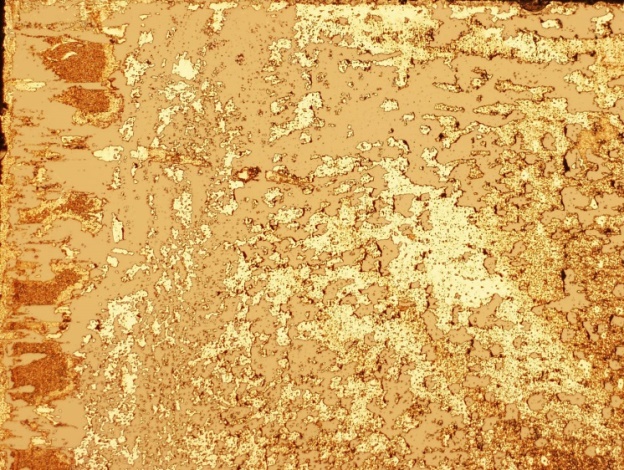 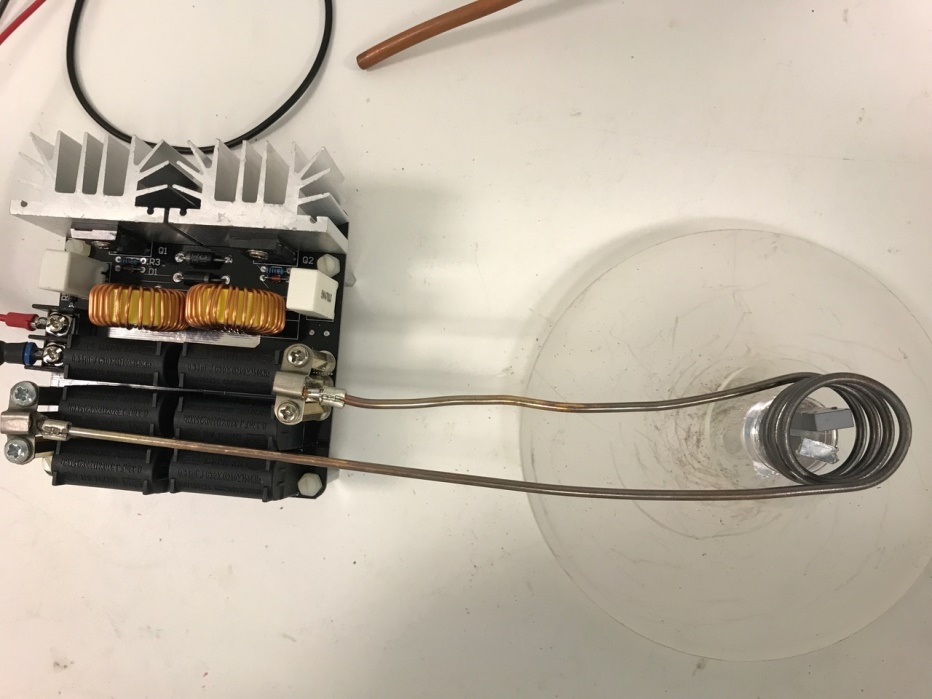 Poor quality bond
High quality bond
PhD work Margot Phelps
15
[Speaker Notes: remind people they are posterior distributions so important thing is that they overlap.]
Cryogenic crystalline suspension designs
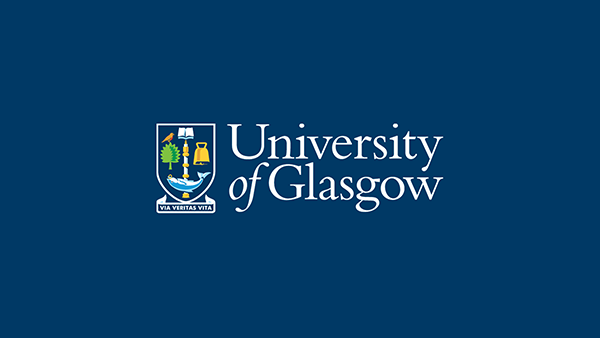 Leiden Cryogenics cryogen free cryostat 
+
PhD student Graeme Eddolls
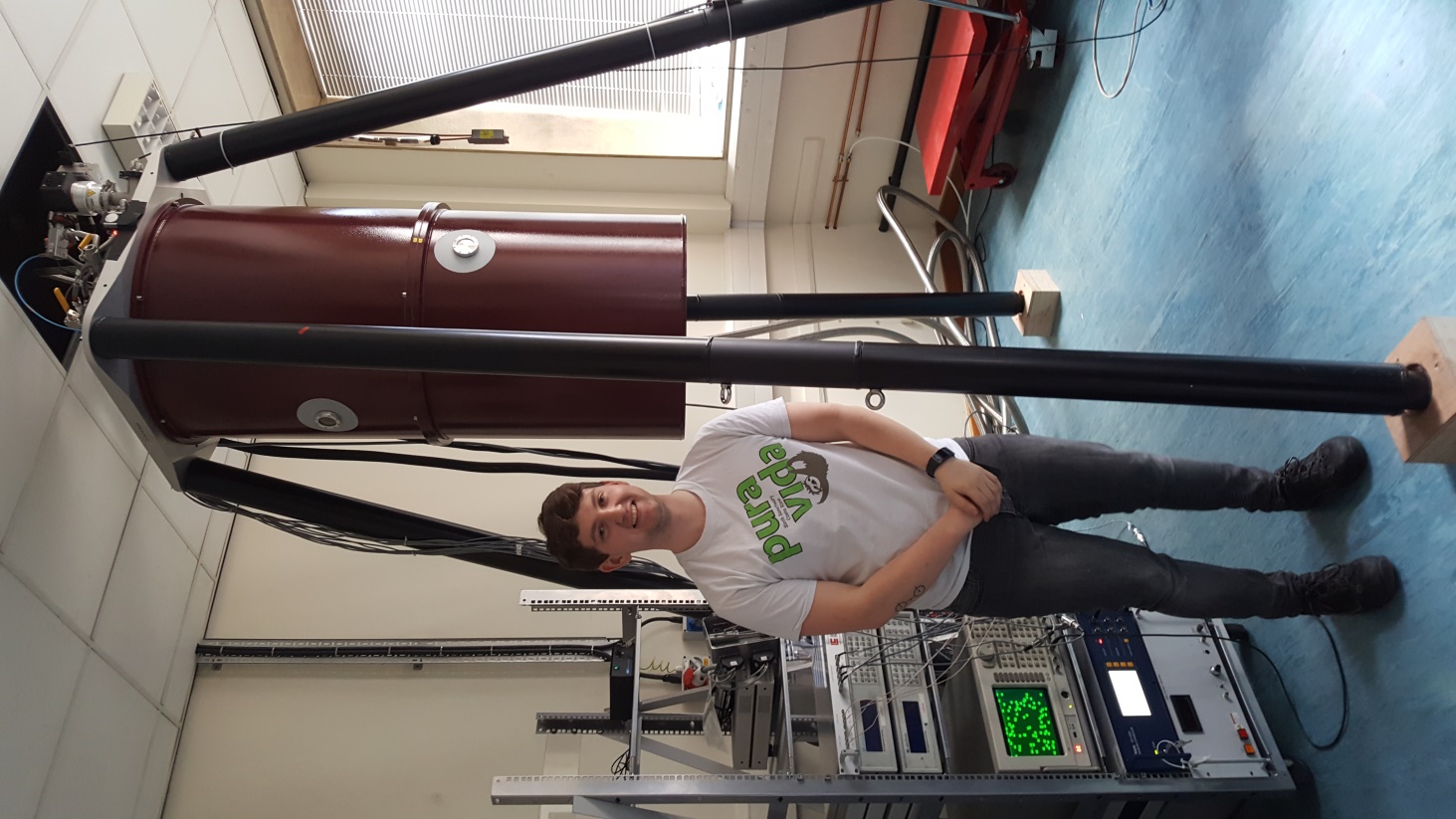 Working towards a 1 kg scale 
4 fibres silicon suspension
There are still many questions to answer for a design and assembly of 200 kg scale crystalline mirror suspensions, but making good progress in assessing/developing techniques to make it possible.
16
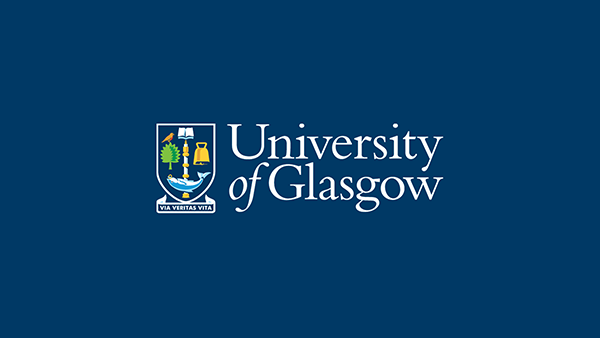 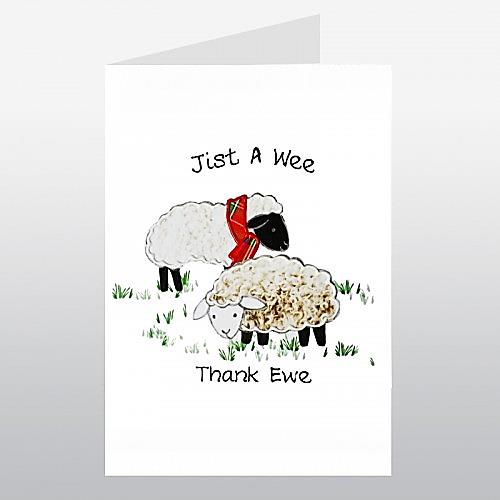 17